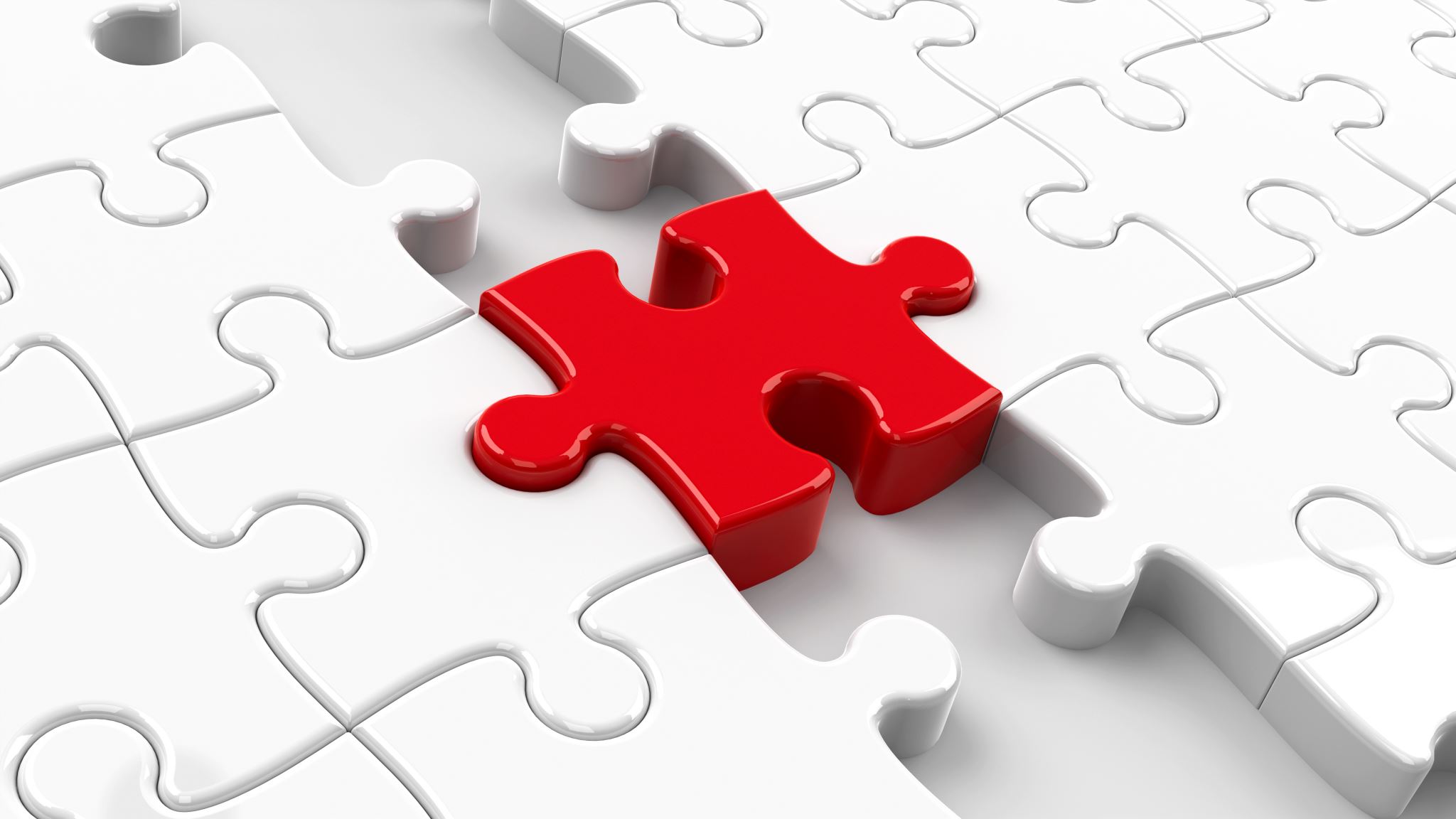 Helping families understand the Tuition Exchange Program and its process
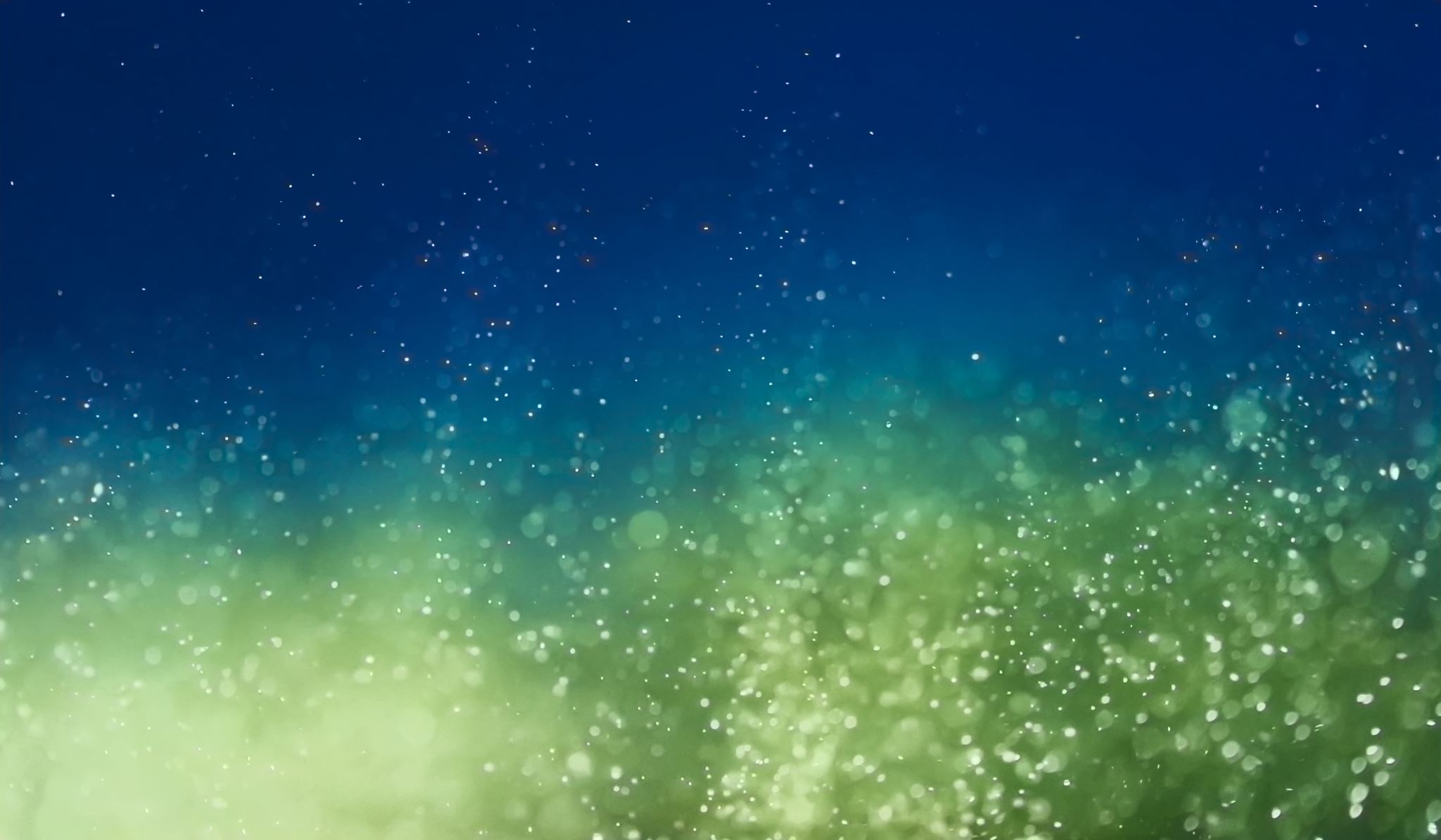 Today’s focus
What is Tuition Exchange?
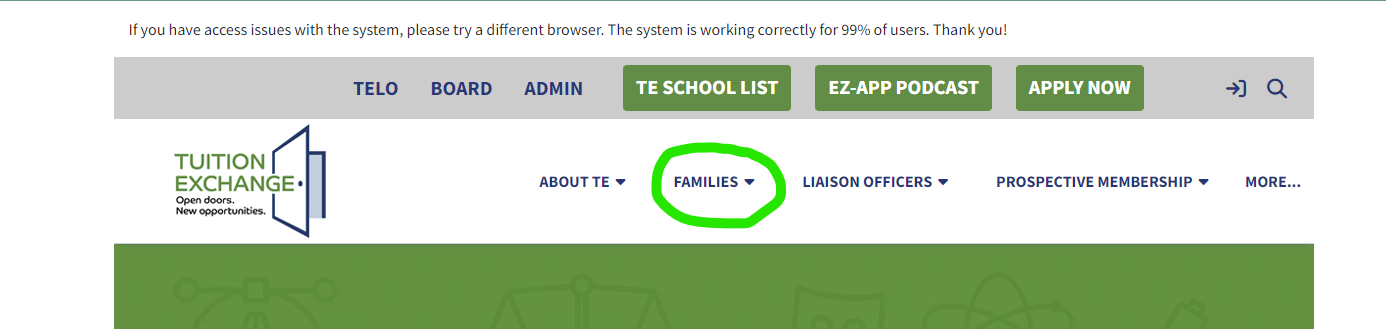 Where is general information located
www.Tuitionexchange.org
Tuition Exchange details
General qualifications and requirements
Maintaining the scholarship
Tuition Exchange scholarship
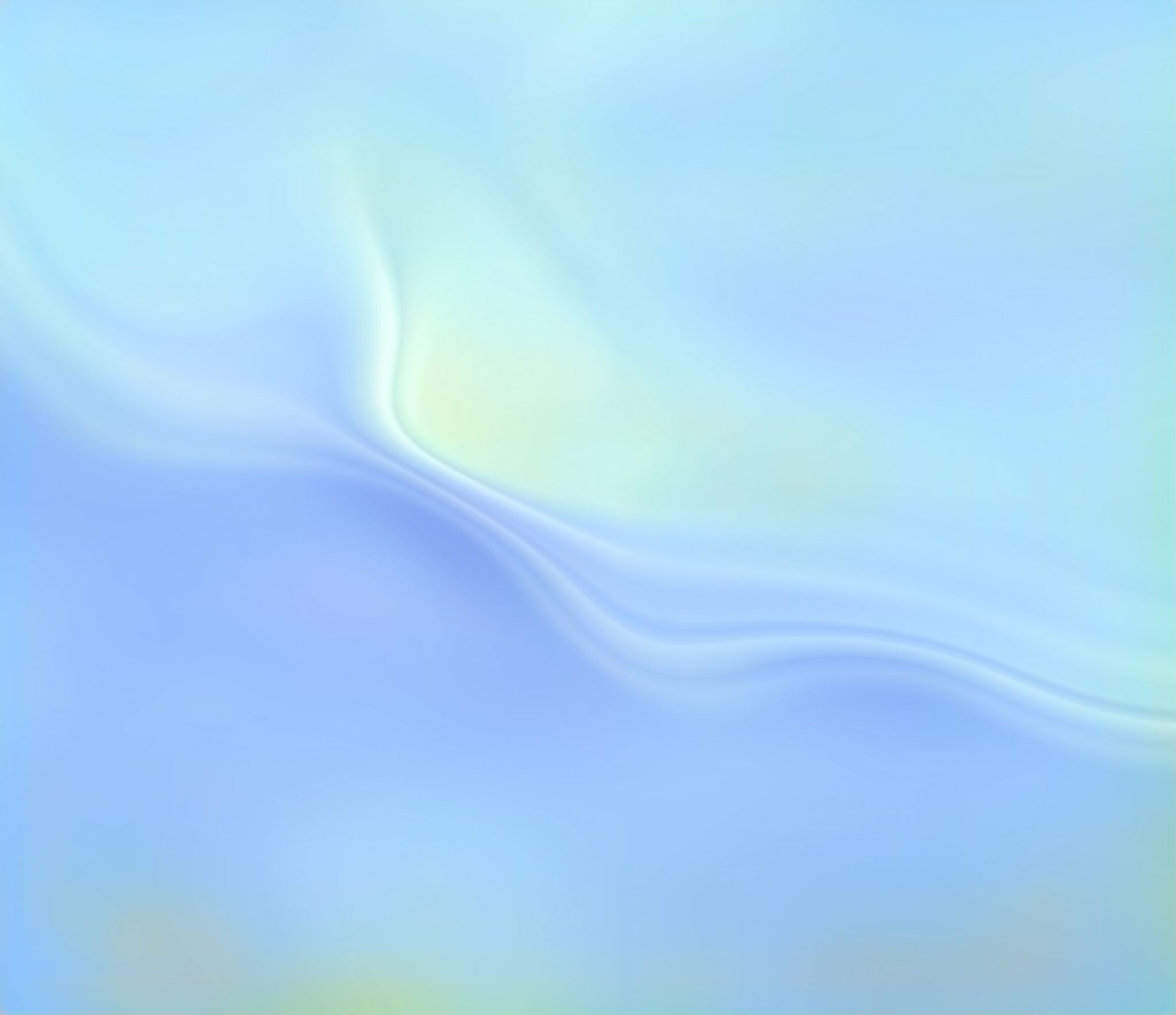 Other college costs
Questions to ask
How competitive is the TE scholarship
How competitive is the TE process?
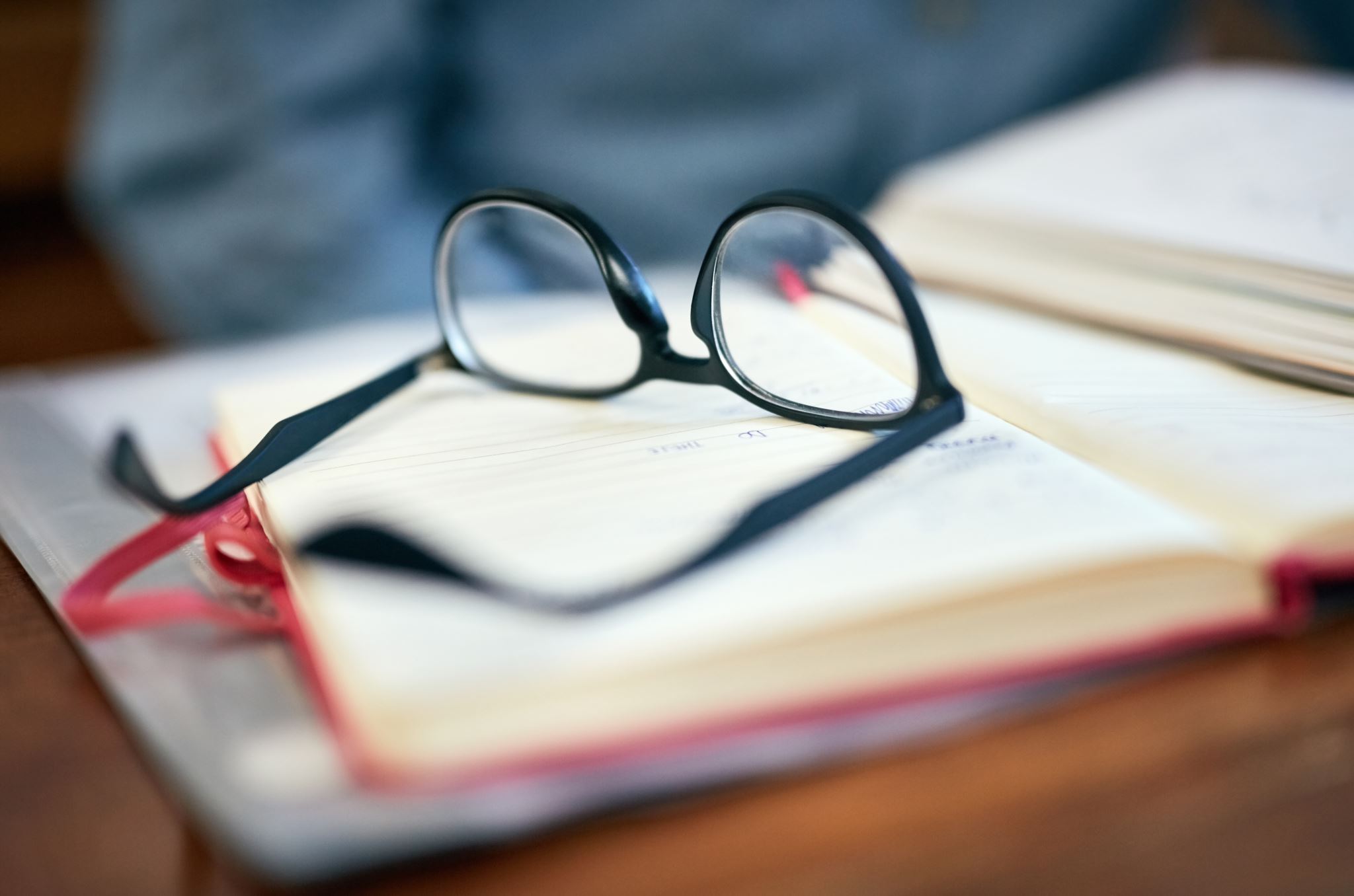 Where do I find…
Check out the links on the TuitionExchange.org homepage


General information about individual schools
Inside the family section of the TE website – select School Search
Contact information for a specific school
Inside the family section of the TE website  - Tuition Exchange Member School
The EZ application instructions and podcast
Check out the links on the TuitionExchange.org homepage
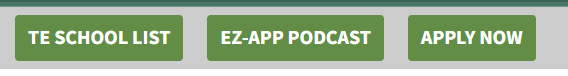 How do I get started?
The TE-EZ Online app
What information is required on the TE-EZ Online app?
What information is required on the TE-EZ Online app?
What’s next
When visiting campus ask your Admission counselor 
Deadline for TE applications
Value of the TE scholarship
Timeframe of student notification
Renewal requirements
Important Reminders
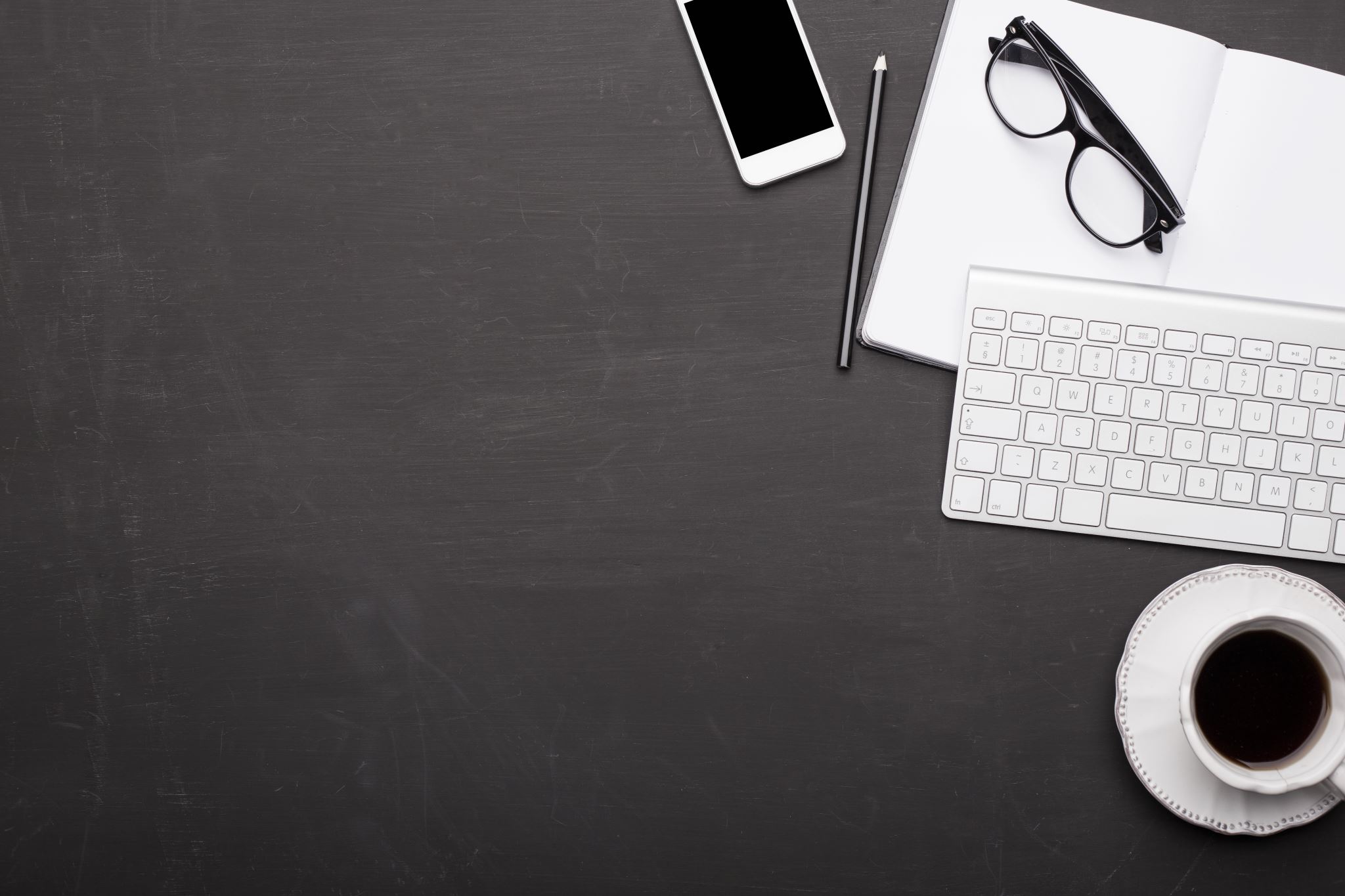 A final reminder
Your Export TE Liaison officer is your contact with employee related questions 
The Import school is where you ask questions about eligibility, notification timelines, and renewal requirements
Due to the nature of the information, TE Central is unable to assist and forwards all emails and voice messages to the Export TE Liaison Officer